تم : آژانس جنگل
اینجا جایی است که ارائه شما شروع می شود
اینفوگرافیک آژانس جنگل
محدوده
01
قالب پاورپوینت جنگل قابل ویرایش می باشد
مختصر
02
قالب پاورپوینت جنگل قابل ویرایش می باشد
نقش ها
03
قالب پاورپوینت جنگل قابل ویرایش می باشد
جریان کار
04
قالب پاورپوینت جنگل قابل ویرایش می باشد
اینفوگرافیک آژانس جنگل
دفتر 1
قالب پاورپوینت جنگل قابل ویرایش می باشد
دفتر 2
قالب پاورپوینت جنگل قابل ویرایش می باشد
دفتر 3
قالب پاورپوینت جنگل قابل ویرایش می باشد
دفتر 4
قالب پاورپوینت جنگل قابل ویرایش می باشد
پیدا کنید که تمام دفاتر ما در سراسر جهان در کجا قرار دارند
اینفوگرافیک آژانس جنگل
2023
2025
2024
2022
عنوان در اینجا
عنوان در اینجا
عنوان در اینجا
عنوان در اینجا
قالب پاورپوینت جنگل قابل ویرایش می باشد
قالب پاورپوینت جنگل قابل ویرایش می باشد
قالب پاورپوینت جنگل قابل ویرایش می باشد
قالب پاورپوینت جنگل قابل ویرایش می باشد
اینفوگرافیک آژانس جنگل
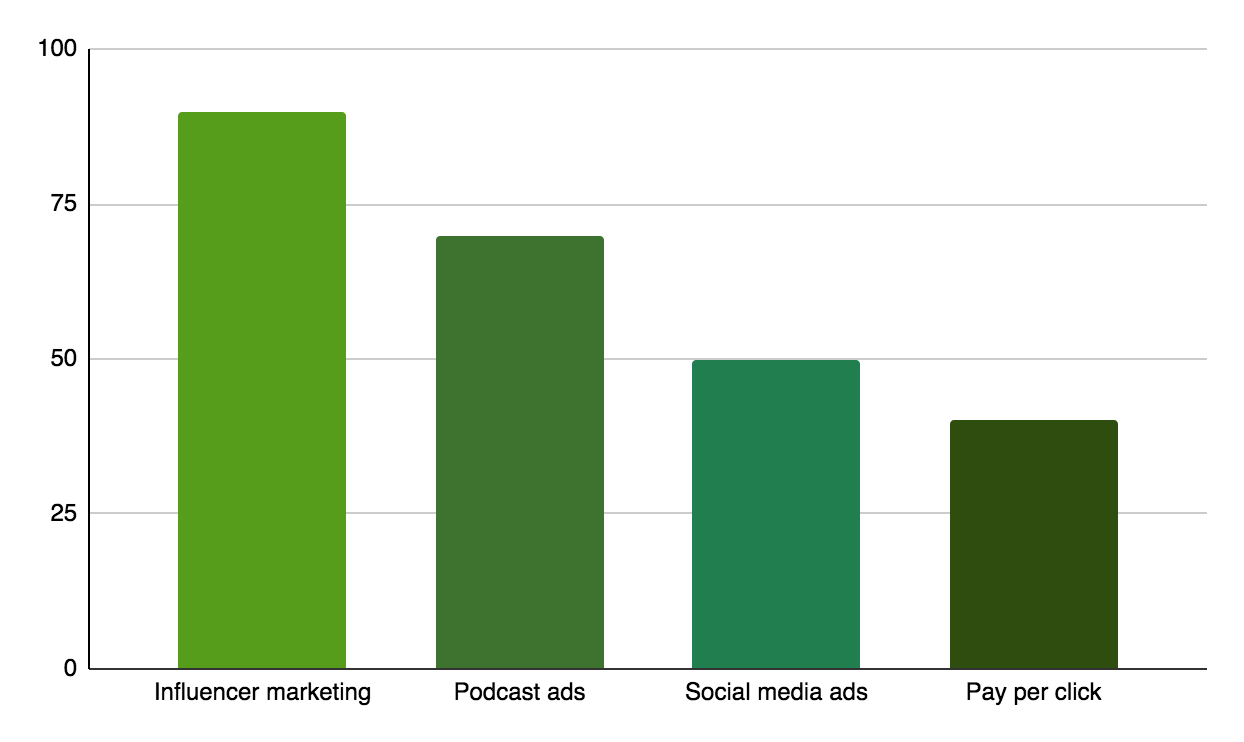 عنوان در اینجا
90%
70%
50%
80%
قالب پاورپوینت جنگل قابل ویرایش می باشد
قالب پاورپوينت حرفه ای ، قابل ویرایش ، جهت استفاده در جلسات دفاع رساله ، پایان نامه ، پروپوزال و سمینار و .... می باشد.
اینفوگرافیک آژانس جنگل
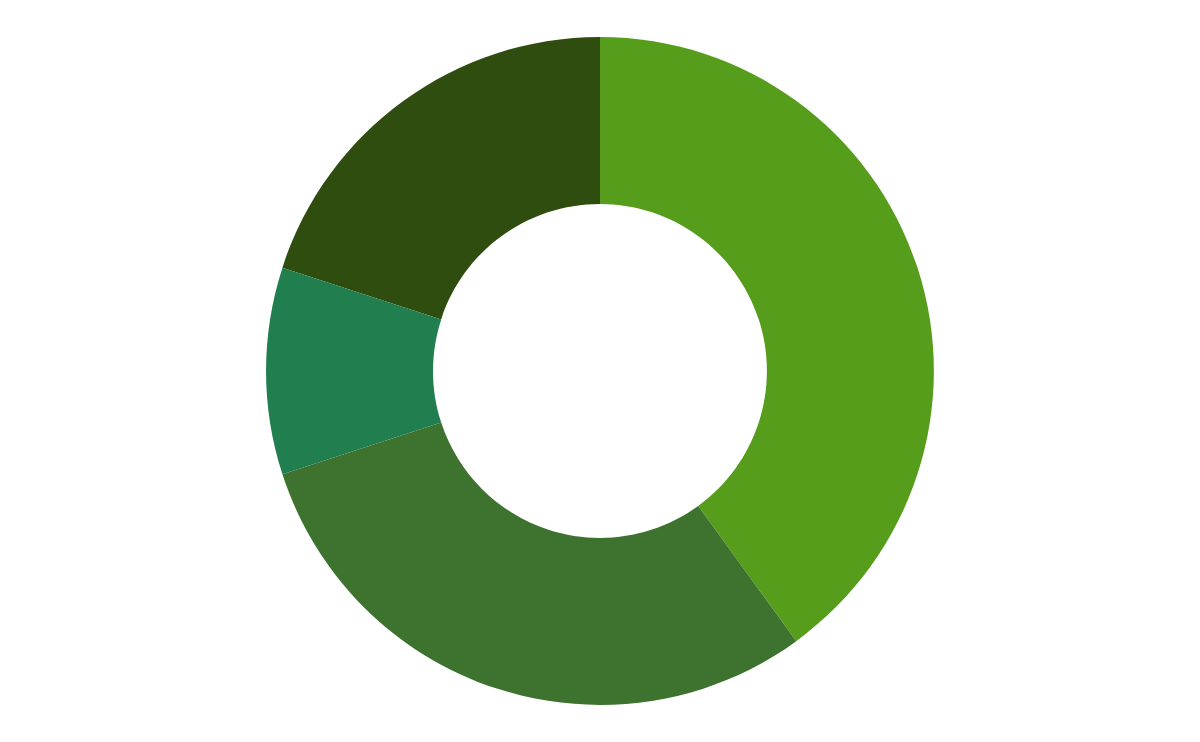 30%
40%
عنوان در اینجا
عنوان در اینجا
20%
10%
عنوان در اینجا
عنوان در اینجا
پیوند موجود در نمودار را دنبال کنید تا داده‌های آن را تغییر دهید و سپس پیوند جدید را در اینجا جای‌گذاری کنید. برای اطلاعات بیشتر، اینجا را کلیک کنید
اینفوگرافیک آژانس جنگل
محتوا
روابط عمومی
قالب پاورپوینت جنگل قابل ویرایش می باشد
قالب پاورپوینت جنگل قابل ویرایش می باشد
20%
10%
رسانه های اجتماعی
عنوان
کاری که ما انجام می دهیم
قالب پاورپوینت جنگل قابل ویرایش می باشد
قالب پاورپوینت جنگل قابل ویرایش می باشد
30%
40%
اینفوگرافیک آژانس جنگل
پژوهش
رویکرد
01
02
قالب پاورپوینت جنگل قابل ویرایش می باشد
قالب پاورپوینت جنگل قابل ویرایش می باشد
روند ما
راه حل
بینش ها
04
03
قالب پاورپوینت جنگل قابل ویرایش می باشد
قالب پاورپوینت جنگل قابل ویرایش می باشد
مجموعه آیکون های کاملاً قابل ویرایش: B